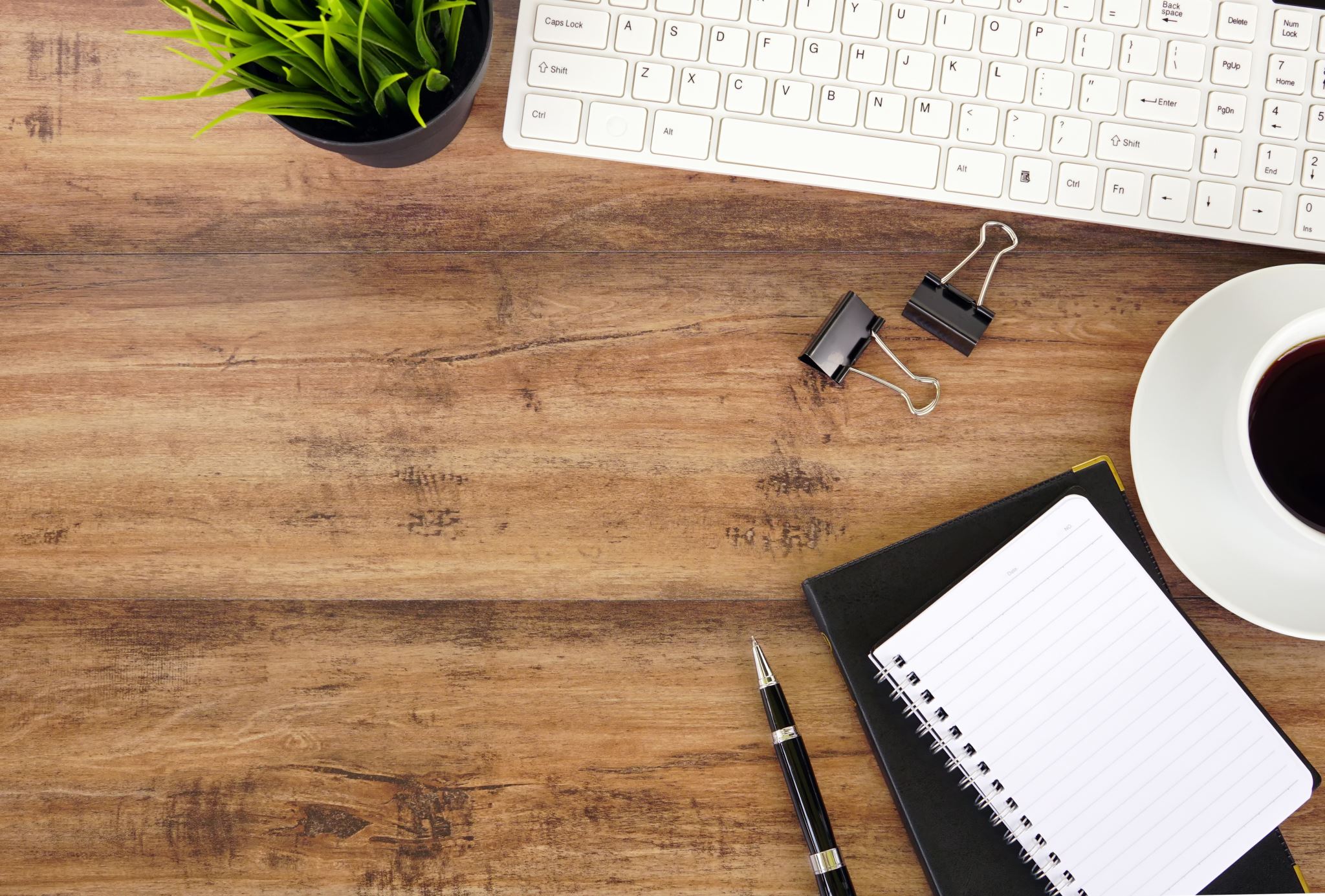 Entering Grade 12​
Parent Information Session
March 2024
Graduation Requirements
2
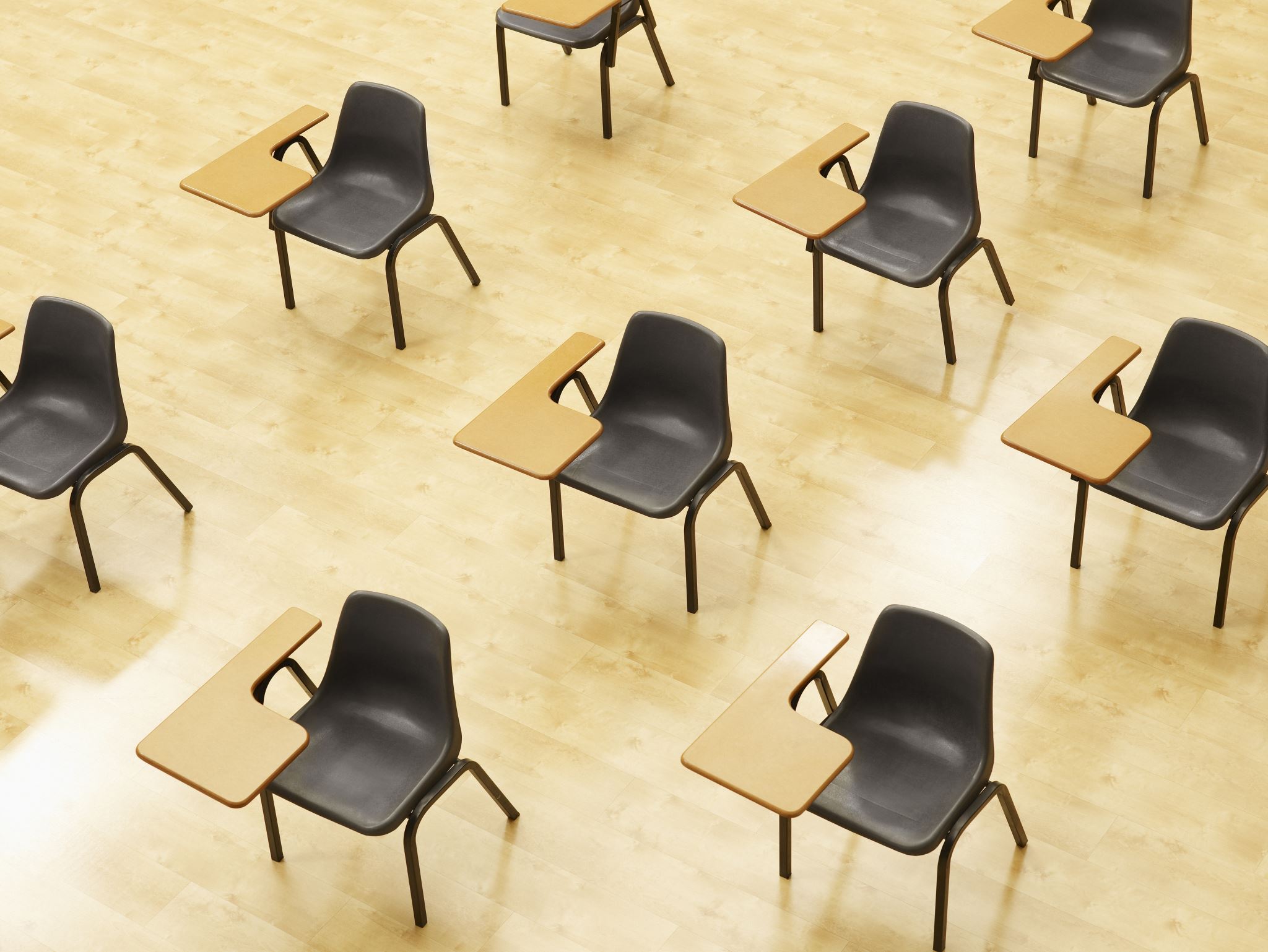 Reminder of Course Levels
Grade
11
2
English
Level
Level "0" courses offered at one level only.
Ex: Entrepreneurship 110, Law 120, Sociology 120 

Level "1" courses enriched university preparatory courses. 
English 111, Physics 111

Level "2" courses academic/university preparatory.
Ex; English 112, Biology 112, 

Level "3" – courses college preparatory/private training institutions such as NBCC, Majestany, Eastern College etc.
English 113, History 113 etc.
3
Challenge for Credit – Fast Track
See page 3 of the course guide for a complete list of fast-track credits.
Special Programs
Co-Op 120  (8 or 12 credit hour options)
Long Term Care Coop 120 (am only)                                
Early Childhood Coop 120 
Personal Interest 1 & 2 (Grade 12) 
Fine Arts Certificate
French Immersion Program
Certificate of Immersion - 5 FI courses in 11 & 12: Be Careful in selecting!
Certificate of Proficiency – must be in a grade 12 FI course to be tested
Dual Credit university courses (in Grade 12)
Lifeguarding Enrichment Program @NMS
Technical/Vocational Courses at FHS
Semester 1 – Framing and Sheathing 110 and
                          Residential Finish and Insulation
Semester 2 – Auto Electrical 120 and 
                           Power Train and Chassis 110
Applications available at Guidance and due April 5th
5
Please note!
High School Graduation Requirements &Post-Secondary Admission Requirements 
are not the same!
 admission Requirements for UNB and STU can be found in our course guide
Universities have different admission requirements.  It is important to look them up and make sure students are selection the courses they need.
– Important information!
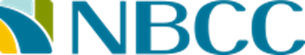 Grade 11 considering NBCC programs for September 2024 should apply on April 1st of 2024 (Legit!)
Apply on-line, pay application fee, and have guidance send your transcript on April 1st.
Admission is on a first-come, first served basis for all programs.
Take a look at programs now. Delaying application may force you to wait a year before entrance.
Choosing Courses
Students must choose courses carefully.
Courses chosen by students determine courses offered next year.
If they choose a course, they will be expected to remain in the course.
Once schedules have been created, course changes are not entertained.
Course planning sheets are due to their homeroom teacher on March 28th.
April 2rd to 5th students need to be in homeroom to submit their course requests in the computer.
8
Questions?
9